Муниципальное дошкольное образовательное учреждение
«Детский сад общеразвивающего вида №30»
ПЕДАГОГИЧЕСКИЕ ЧТЕНИЯ по теме: «Использование виртуальных экскурсий в трудовом обучении дошкольников»Подготовила:воспитательКовалева Зинаида БорисовнаЩекино, 2019г.
Трудовая деятельность в  ДОУ
Труд-важнейшее средство воспитания. В процессе труда формируется личность ребенка, складываются коллективные взаимоотношения и коммуникативные способности детей.
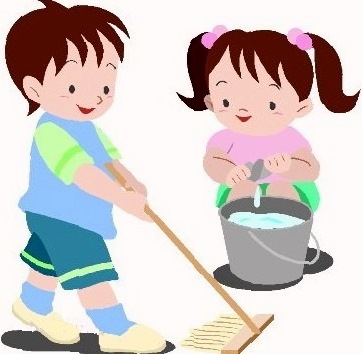 «Труд становится великим воспитателем, когда он входит в духовную жизнь наших воспитанников, дает радость дружбы и товарищетсва, развивает пытливость и любознательность, рождает волнующую радость преодоления трудностей, открывает все новую и новую красоту в окружающем мире, пробуждает первое гражданское чкуство – чувство созидателя материальных благ, без которых невозможна жизнь человека»
В.А. Сухомлинский
В.А. СУХОМЛИНСКИЙ
ФГТ
ФГОС ДО
Программа 
«Детский сад 2100»
Картотека сказок
Художественные произведения
1. Г.Сапгир «Садовник». 2. Б. Заходер «Портниха», «Строители».
3. С.Маршак "Пожар", "Почта". 4. С Михалкова «Дядя Стёпа», «А что у вас?».
5. В. Сухомлинский «Моя мама пахнет хлебом».
6. Е. Пермяк «Мамина работа». 7. Н. Найденова «Ольга Павловна».
8. Я. Дягутите «Земля» и «Руки человека».
9. С. Баруздина «Кто построил этот дом?». 10. А. Бродский «Мой брат».
11. Н. Калинина «Как ребята переходили улицу» и «Где ночуют трамваи и автобусы».
12. Б. Житков «Светофор» (из книги «Что я видел»).
ПОСЛОВИЦЫ О ТРУДЕ
Без труда нет плода.
Воля и труд дивные всходы дают
Маленькое дело лучше большого безделья.
Советы хорошо, а дело лучше
Поспешишь - людей насмешишь.
Не спеши языком - торопись делом.
Умелые руки не знают скуки.
Дело мастера боится.
Сделал дело - гуляй смело.
Скучен день до вечера - коли делать нечего.
Что на месте лежит, то само в руки бежит.
В деле не сила нужна, а умение.
Операционные схемы
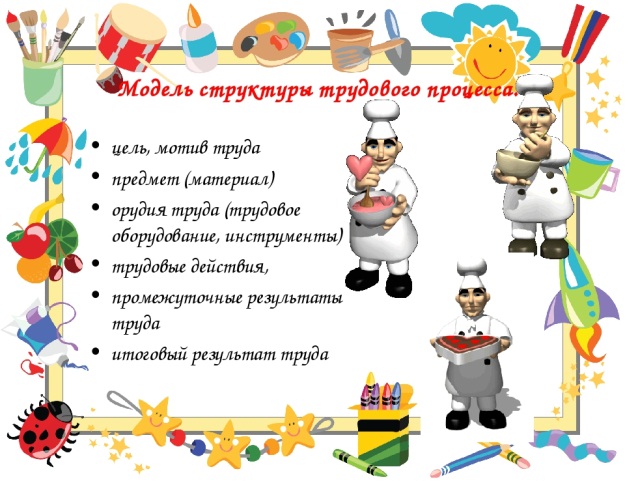 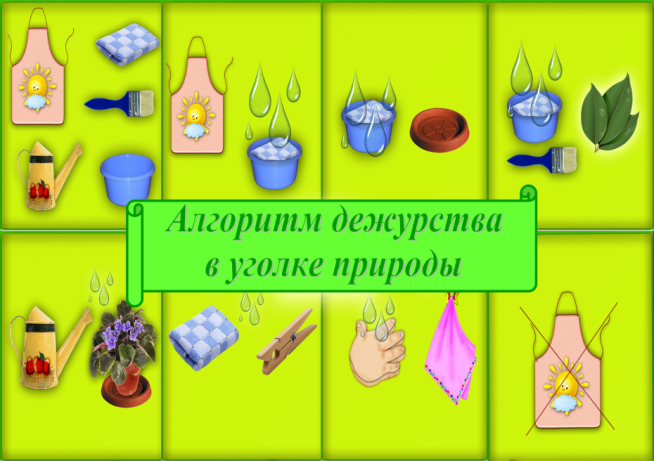 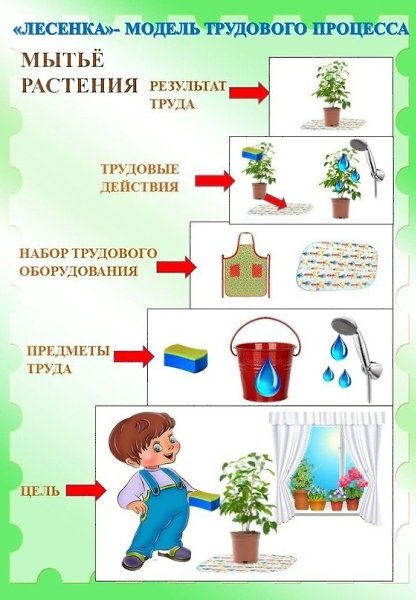 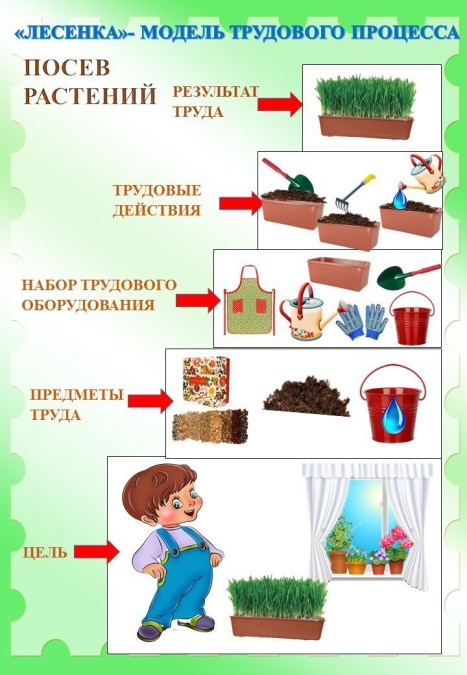 «Центра ручного труда»
Нестандартные НОД и праздники
НОД:
«Труд людей весной»
«Наш дом-наведем порядок в нем»
«Подарки своими руками»
«Мы – уже большие»
Праздники:
«Праздник весны и труда»
Викторина «Во саду ли, в огороде»
«В мире профессий»
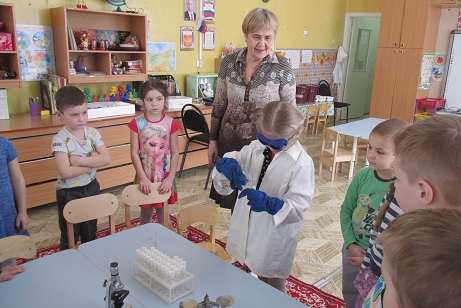 Дидактические пособия
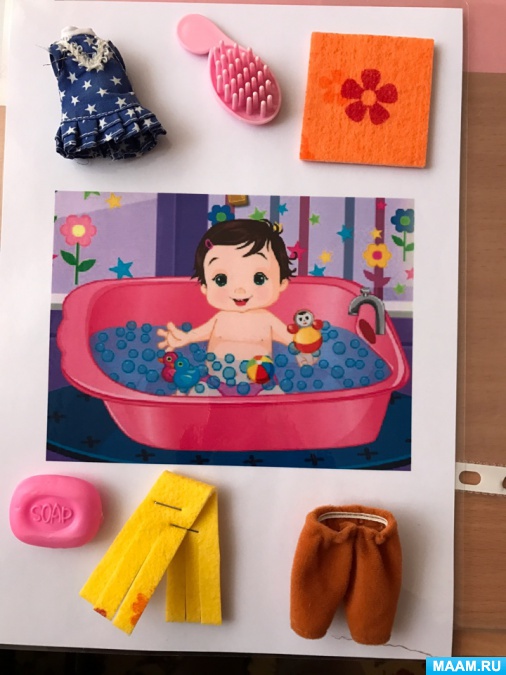 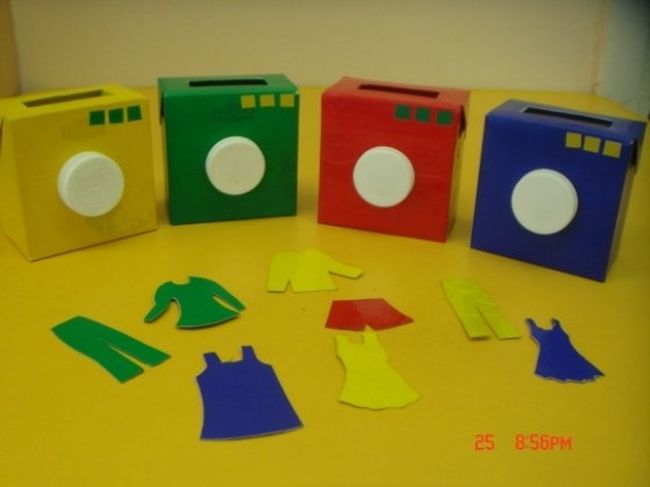 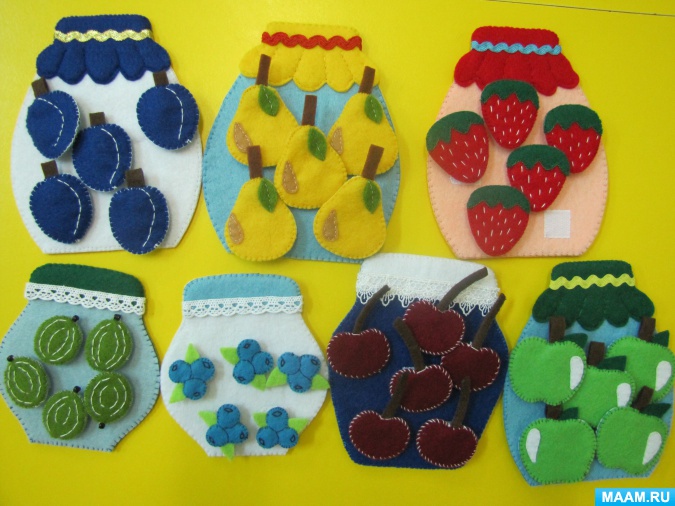 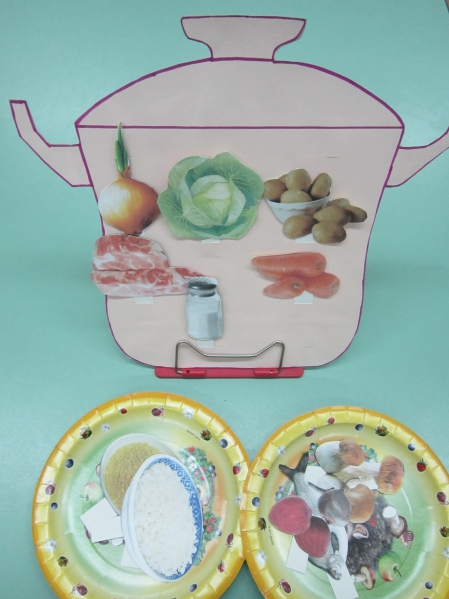 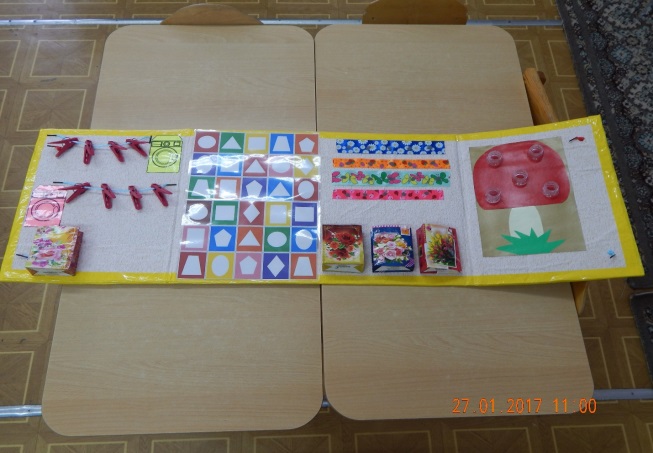 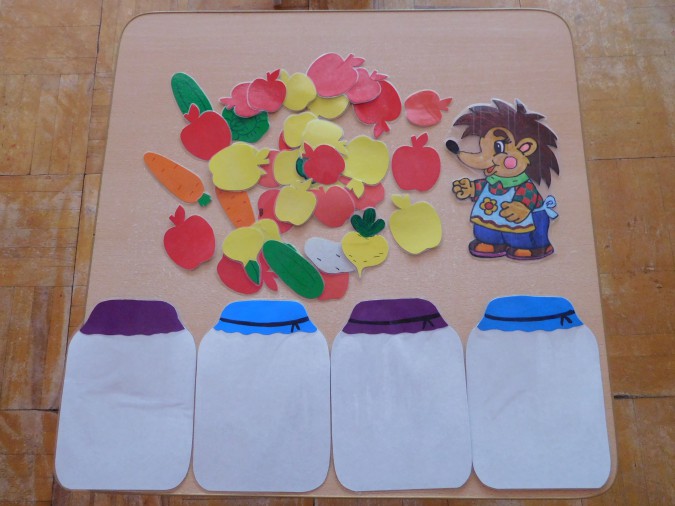 Наши проекты
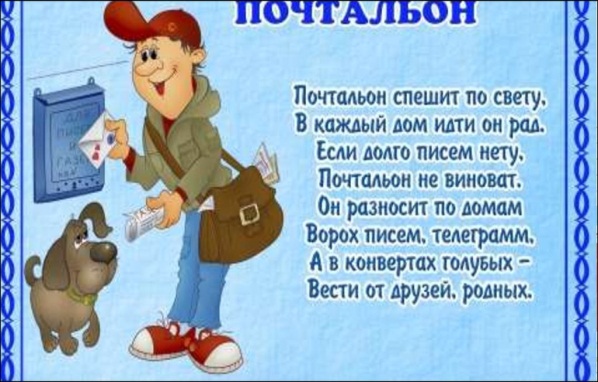 "Делу - время, потехе - час". 
«Труд взрослых в детском саду»
«Труд пекаря»
«Построим новый микрорайон»
«Труд почталона"
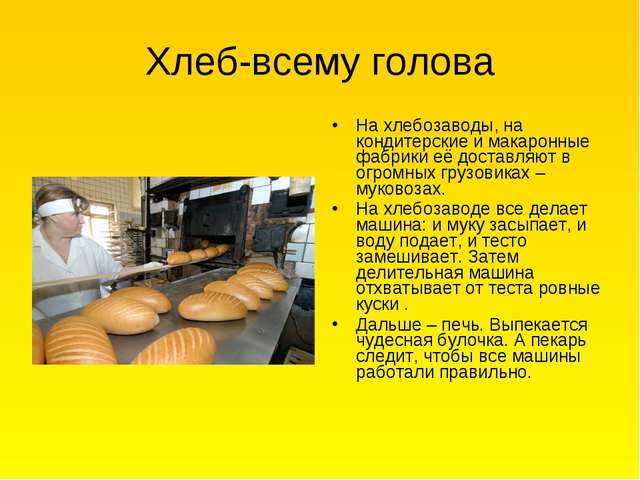 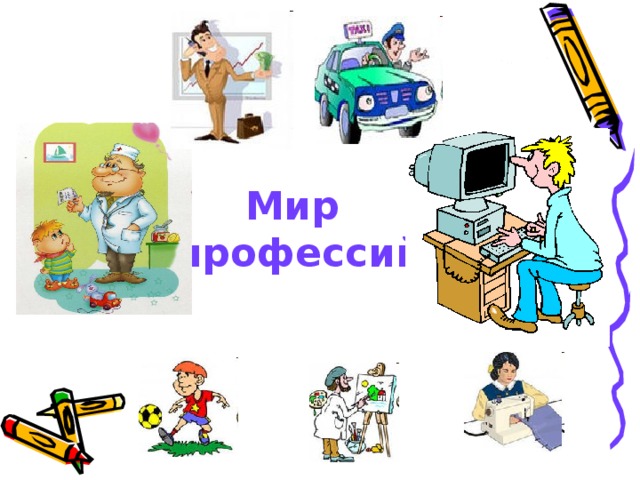 Виртуальные экскурсии
Я провожу с ребятами следующие экскурсии:
1)фотопутешествия (знакомство с объектами и явлениями природы вместе с каким-либо героем). Оформляется в виде электронных презентаций и слайд-шоу;
2)видеоэкскурсии, комментариями к которой служат рассказы детей или экскурсоводов. Это могут быть видеозаписи семейного путешествия или видеоролики, размещенные на сайтах в глобальной сети Интернет.
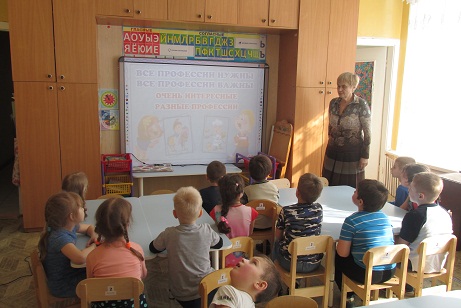 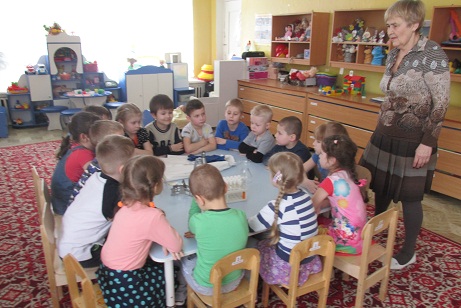 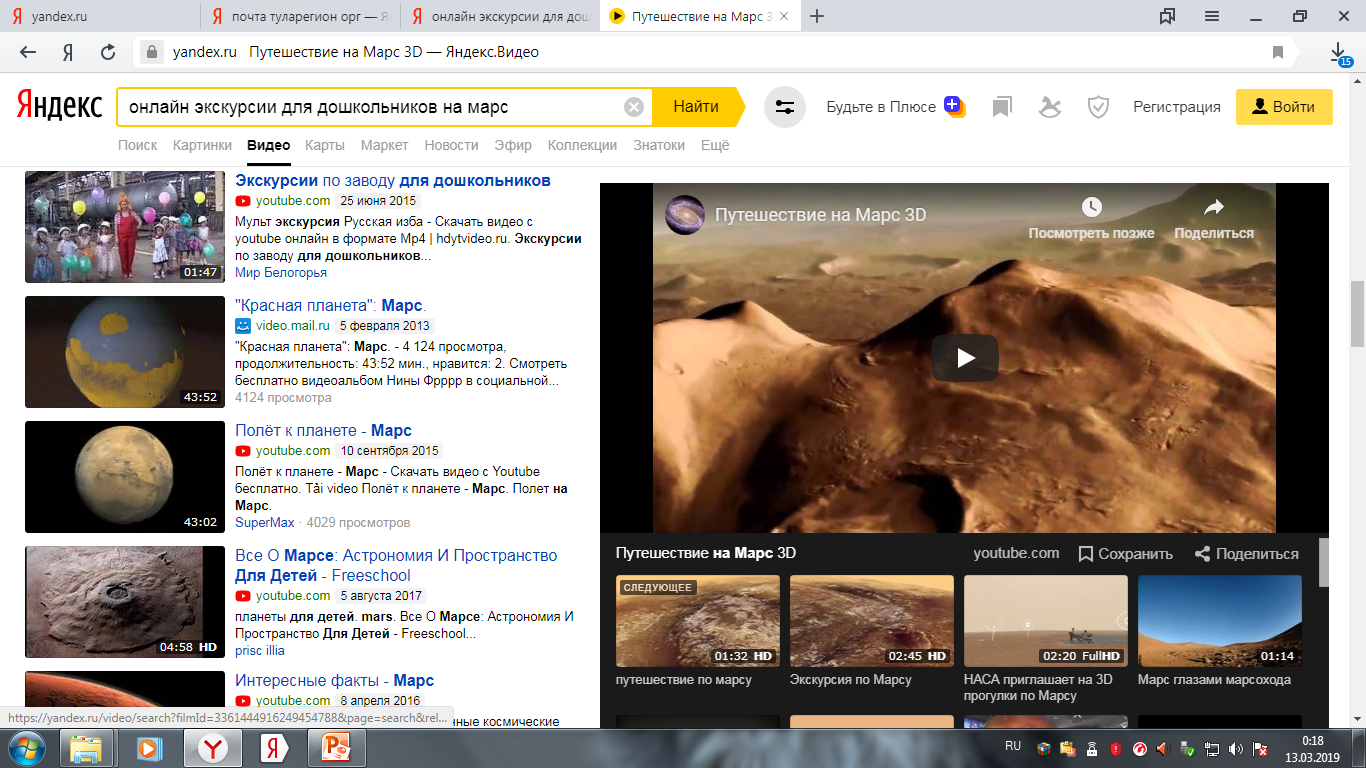 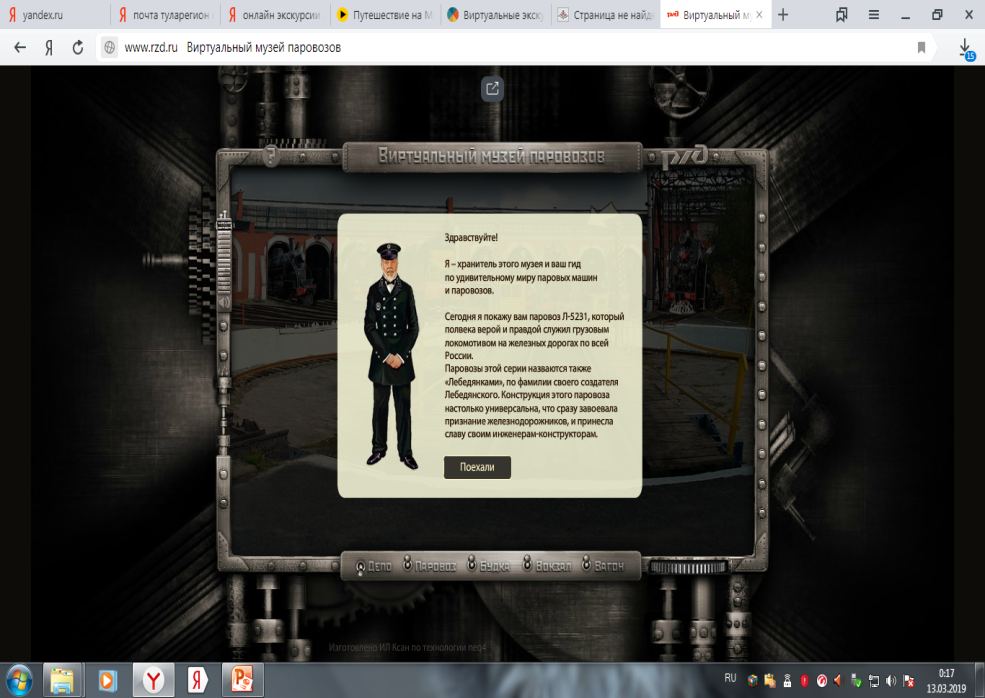 «Одно из важнейших особенностей творчества педагога является то, что объект его труда – ребёнок-постоянно меняющийся, всегда новый, сегодня не тот, что вчера»
В.А. Сухомлинский
СПАСИБО ЗА ВНИМАНИЕ!